МБОУ «Обоянская средняя общеобразовательная  школа №1»
Вода – растворитель.
Растворы
Выполнила: 
учитель химии 
Климова Татьяна Анатольевна
08.12.2012
МБОУ «Обоянская СОШ №1»
Тема урока: «Вода – растворитель. Растворы»

Цели урока: сформировать представления о воде как растворителе, о видах растворов;  расширить представления о значении воды и растворов в жизни человека; дать представление о массовой доле вещества в растворе (процентной концентрации); развивать интеллектуальные и когнитивные компетенции обучающихся; воспитывать личностные качества (самостоятельность, инициативу).
Задачи урока: ознакомить с видами растворов (концентрированные, разбавленные, насыщенные, ненасыщенные); видами растворителей; разобрать способы выражения концентрации – растворимость и массовую долю.
Учебник: Г.Е. Рудзитис, Ф.Г. Фельдман «Химия 8 класс»
МБОУ «Обоянская СОШ №1»
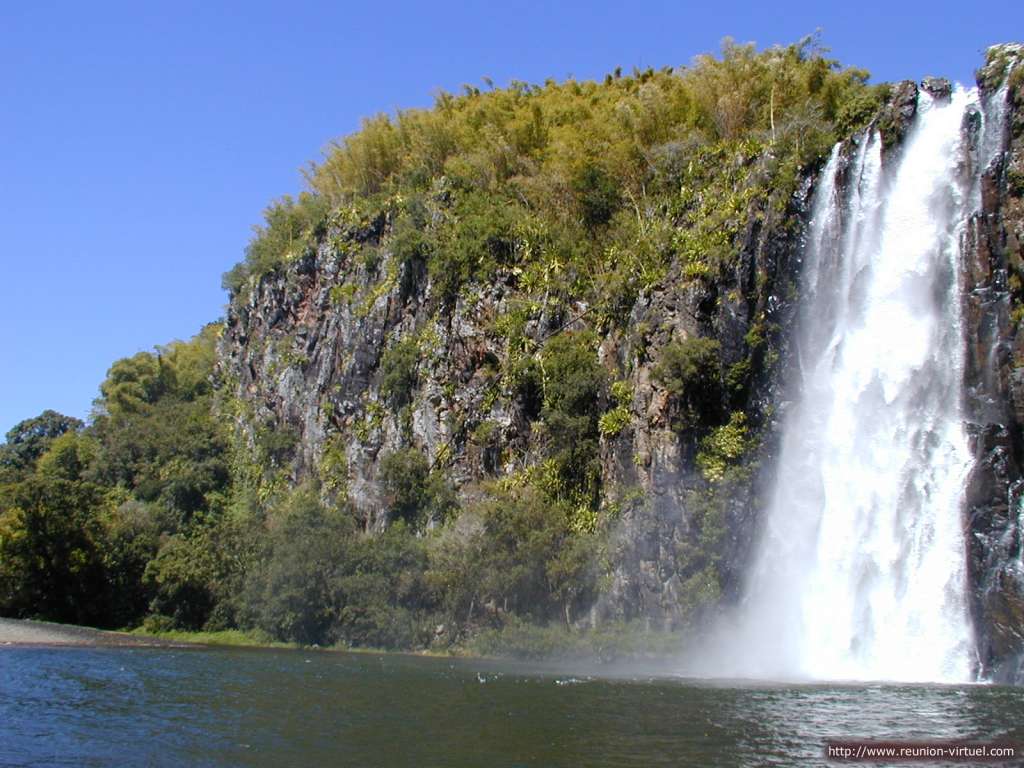 Вода… Ты не имеешь ни вкуса, ни цвета, ни запаха, тебя невозможно описать – тобой наслаждаешься, не ведая, что ты такое.
Ты не просто необходима для жизни, ты и есть сама жизнь.
Ты божество, ты совершенство, ты самое большое богатство на свете
 А. де Сент-Экзюпери
МБОУ «Обоянская СОШ №1»
Вода в природе
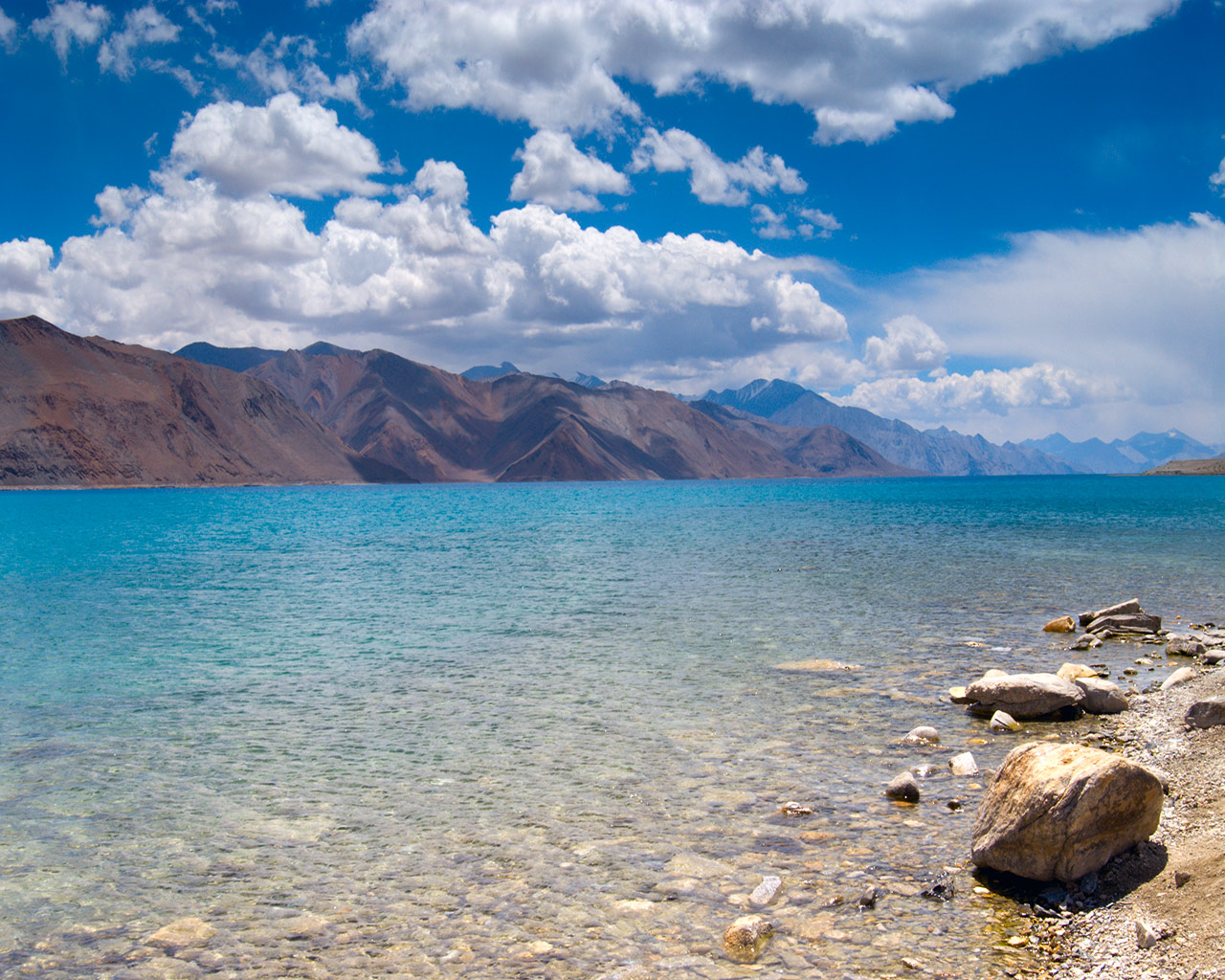 МБОУ «Обоянская СОШ №1»
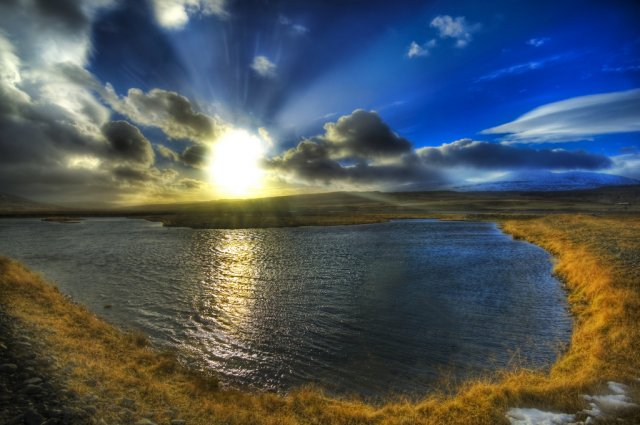 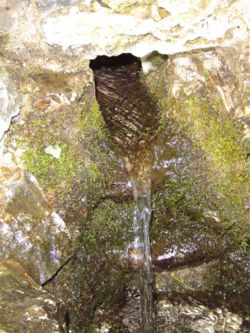 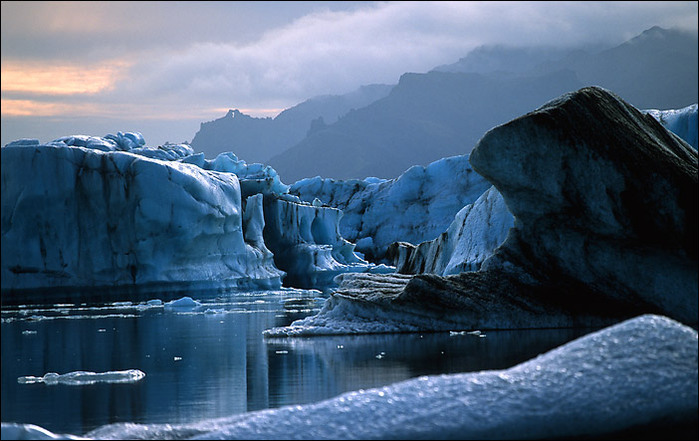 МБОУ «Обоянская СОШ №1»
Чем природная вода (морская, речная, колодезная) отличается по вкусу от кипяченой воды?
МБОУ «Обоянская СОШ №1»
Содержание соли в воде океанов и морей
МБОУ «Обоянская СОШ №1»
Растворы – однородные системы, состоящие из молекул растворителя и частиц растворенного вещества, между которыми происходят физические и химические взаимодействия.
Раствор = Растворитель + Растворенное вещество
МБОУ «Обоянская СОШ №1»
Виды растворителей
МБОУ «Обоянская СОШ №1»
Виды растворов
МБОУ «Обоянская СОШ №1»
Концентрированные растворы – растворы, содержащие много растворенного вещества и мало растворителя.
МБОУ «Обоянская СОШ №1»
Разбавленные растворы – растворы, содержащие мало растворенного вещества и много растворителя
.  МБОУ «Обоянская СОШ №1»
Насыщенные растворы – растворы, в которых при данной температуре вещество уже не может больше растворяться
.  МБОУ «Обоянская СОШ №1»
Ненасыщенные растворы – растворы, в которых при данной температуре вещество еще может растворяться
МБОУ «Обоянская СОШ №1»
Концентрация раствора
Концентрация раствора – содержание растворенного вещества в растворе
МБОУ «Обоянская СОШ №1»
Способы выражения концентрации
Коэффициент растворимости или растворимость
Массовая доля или процентная концентрация растворенного вещества
Молярная концентрация
МБОУ «Обоянская СОШ №1»
Коэффициент растворимости или растворимость
Коэффициент растворимости показывает, какая максимальная масса вещества может раствориться в 100 г (или 1000 г) растворителя
Растворимость веществ
(на 100 г воды при 20 ° С)
Хорошо растворимые
(больше 1 г)
Малорастворимые
(меньше 1 г)
Практически нерастворимые
меньше 0,01 г
МБОУ «Обоянская СОШ №1»
ωв – ва  - массовая доля растворенного вещества в растворе
 m в – ва – масса растворенного вещества
 m р – ра – масса раствора

ωв – ва = m в – ва                   
                     m р – ра
МБОУ «Обоянская СОШ №1»
Рефлексия
Кем был каждый из вас сегодня на уроке?
Какими мы были на уроке?
Каким вы видите сегодняшний урок?
МБОУ «Обоянская СОШ №1»